ProjectDOORGAANDE LIJN
1 maart 2024
Welkom!
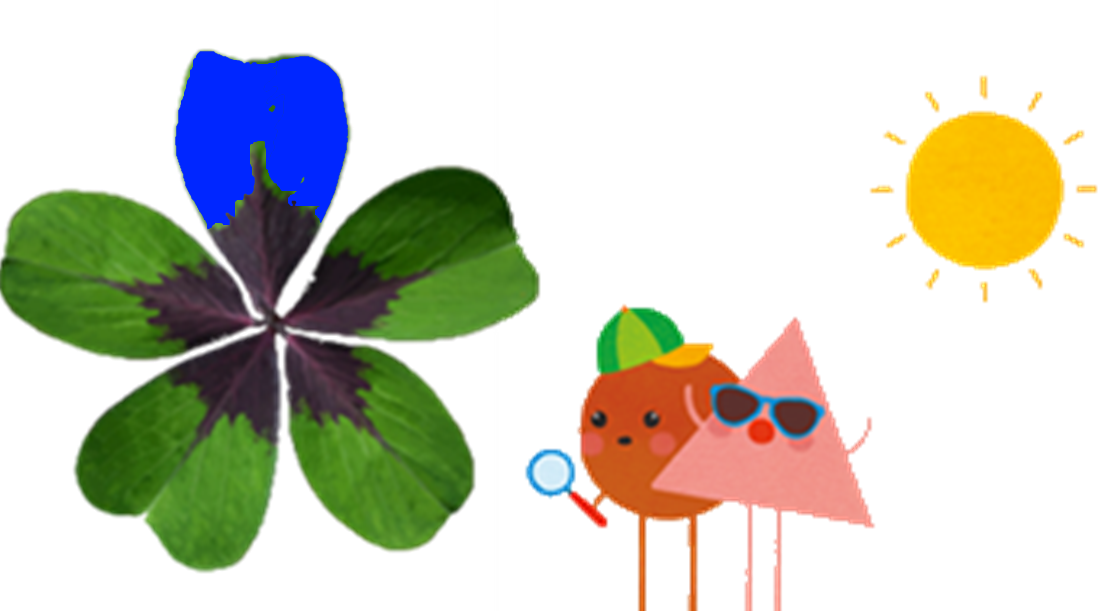 29 februari 2024
Agenda van de dag
Welkom!
Projectopzet
&
EDUCARE
Praktijkmodel
Toekomst
Uitwisseling
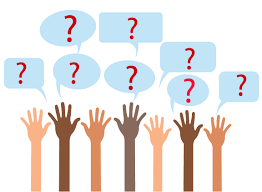 29 februari 2024
Kies 'Invoegen › Koptekst en voettekst' deze voettekst aan te passen.
3
EduCare & projecten
DuurzameJobs KO&OND
Doorgaande Lijn
Project CombiJobs
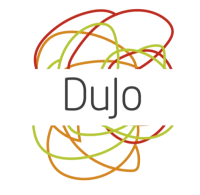 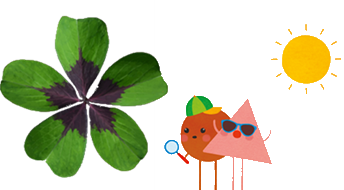 Nieuwe functie kinderbegeleider in kleuteronderwijs en
opvang ontwikkelen
+ kader voor de samenwerking kinderbegeleider –
kleuterleerkracht
DUJO
project
Realiseer een praktijkmodel dat de opdeling tussen kinderopvang, onderwijs en        buitenschoolse opvang overstijgt
Combinatie van contracten onderwijs & kinderopvang mogelijk maken
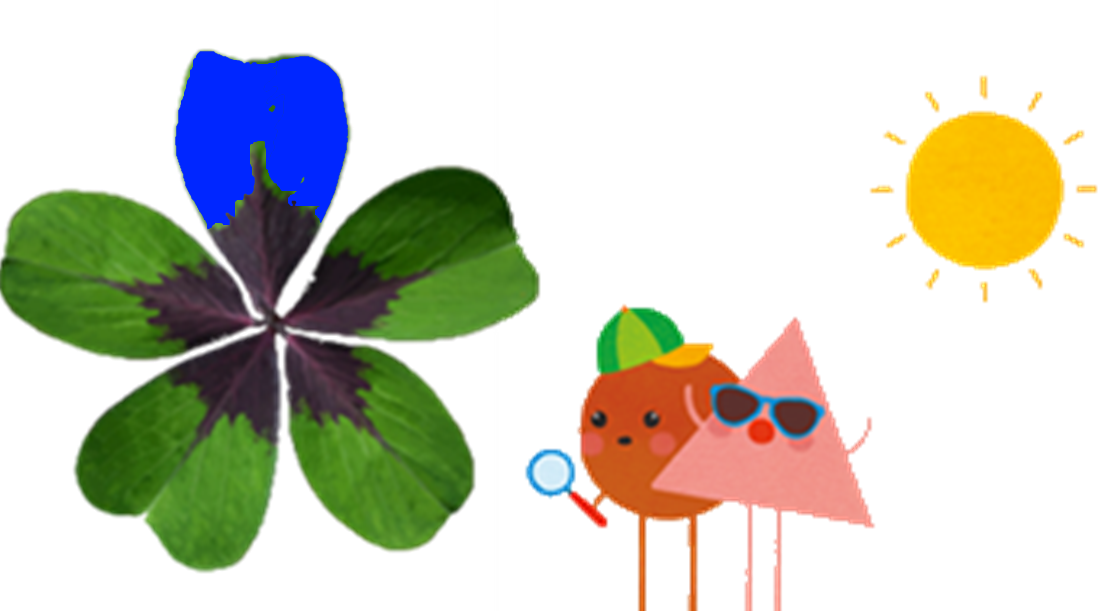 > Meer over Educare in een filmpje
Context
29 februari 2024
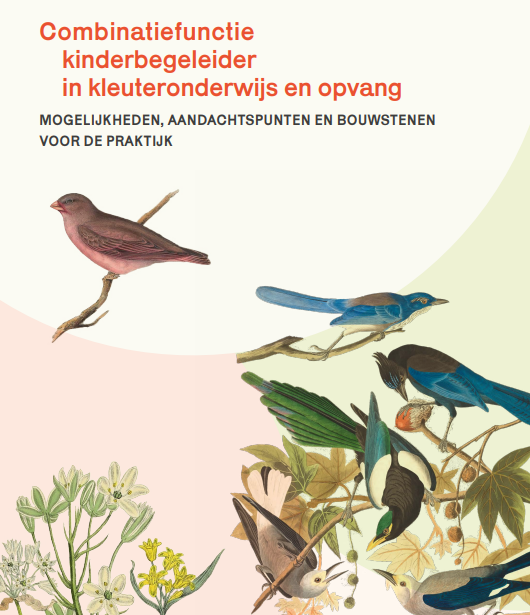 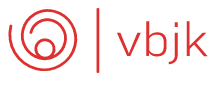 DuurzameJobs KO&OND
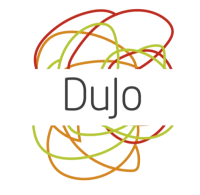 Nieuwe functie kinderbegeleider in kleuteronderwijs en
opvang ontwikkelen
+ kader voor de samenwerking kinderbegeleider –
kleuterleerkracht
+ Duo Doe box+ beleidsaanbevelingen
Context & Educare
Doorgaande ontwikkelingslijn van 0 tot 6 jaar
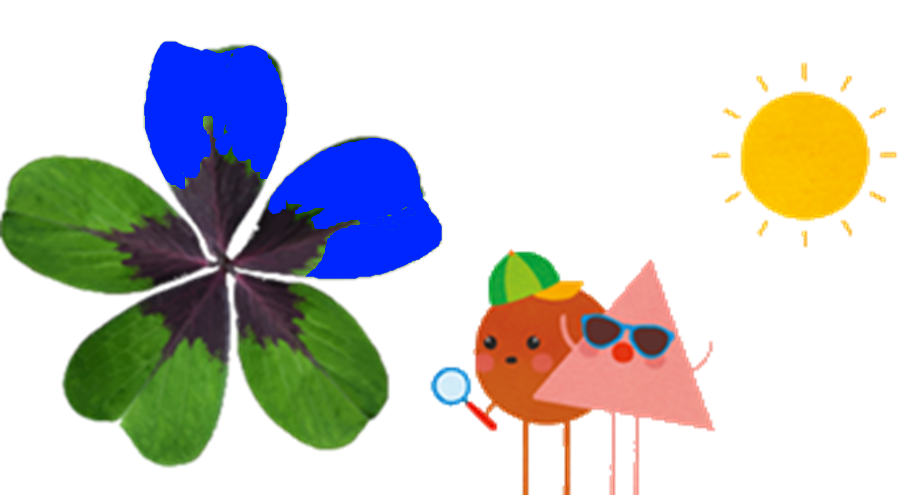 12 pioniers binnen Vlaanderen
Stad Gent als pioniers op de sites
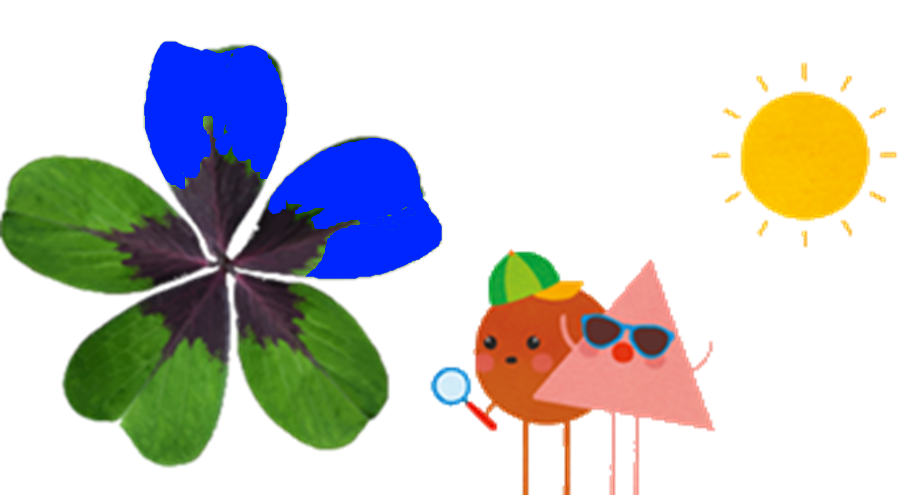 Planning
SEPT ‘23
SEPT ‘22
SEPT ‘24
JAN ‘22
CONCLUSIES &VERDUURZAMING
UITVOERINGSFASE
OPSTART
VERKENNINGSFASE
Kennismaking werkingenOpstart werkgroepenTerugkoppeling & input teams
Uitwerken praktijkmodel
Implementatie praktijkmodel
Bijsturing waar nodig
BeginsituatieOpstart en toelichtingOpstart projectstructuur
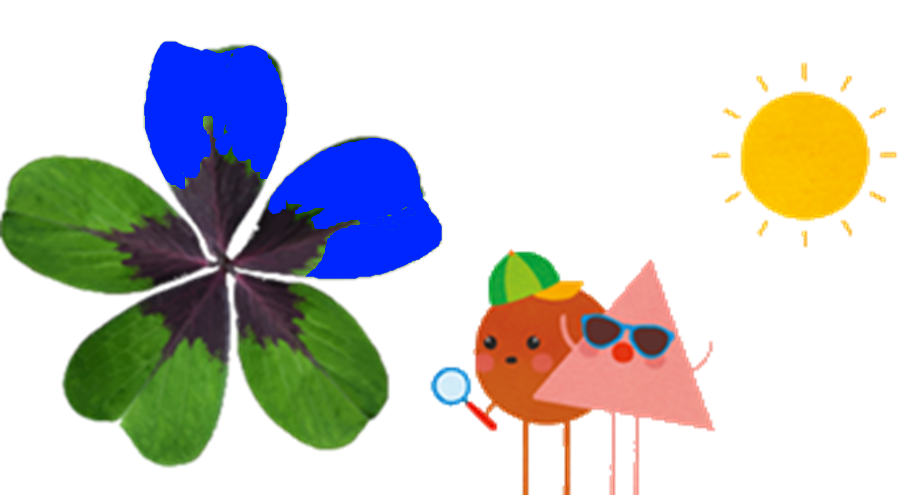 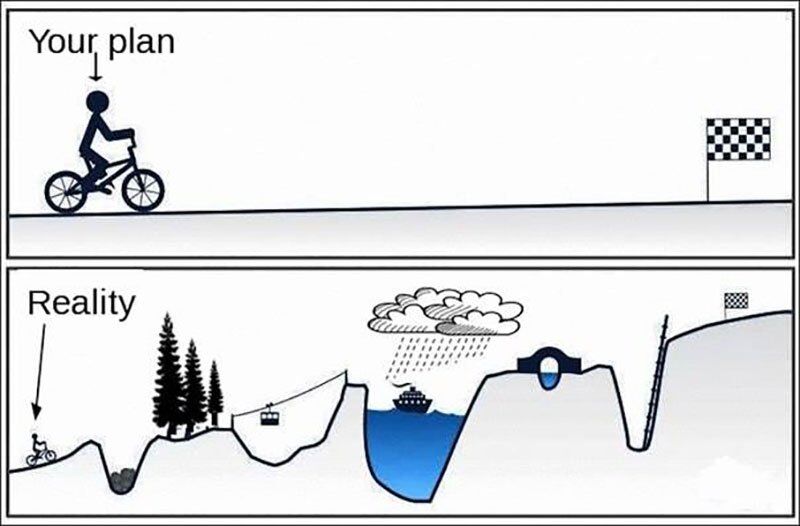 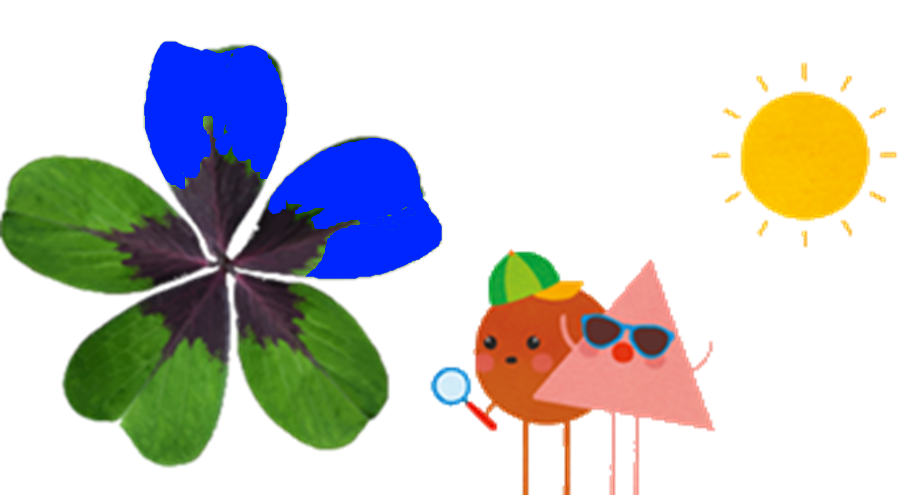 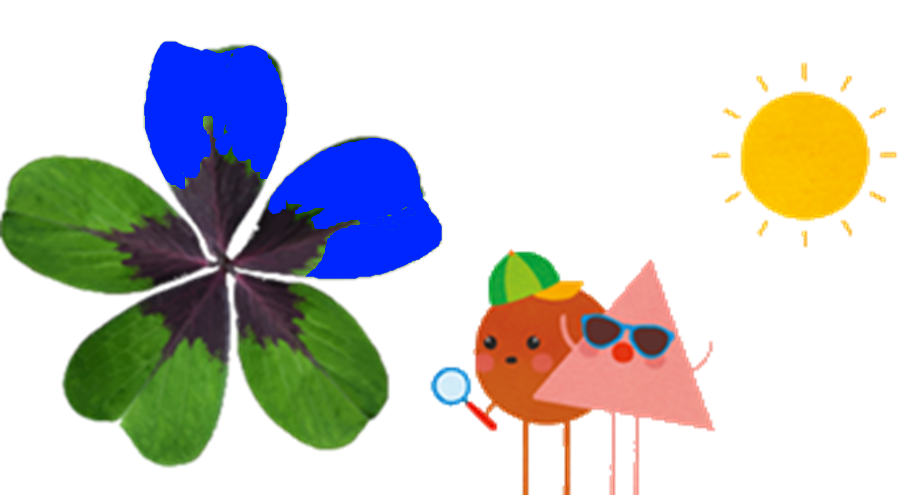 Praktijkmodel
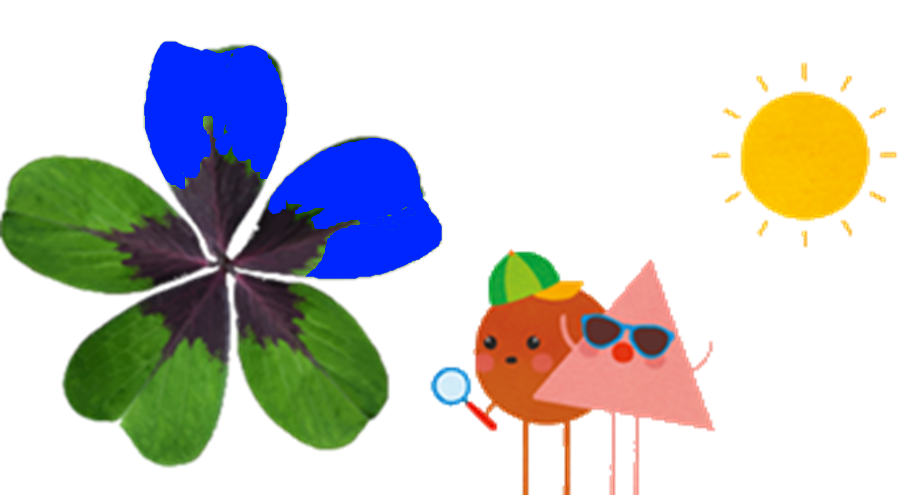 Vertrekken vanuit de noden van het kind
Expertise-uitwisseling door samenwerking opvang – onderwijs

Doorstroom 0-3  2-4

Mengactiviteiten (0-3 en 2-4)

Overlap uurroosters tijdens overgangsmomenten (3-6)

Ontbijt
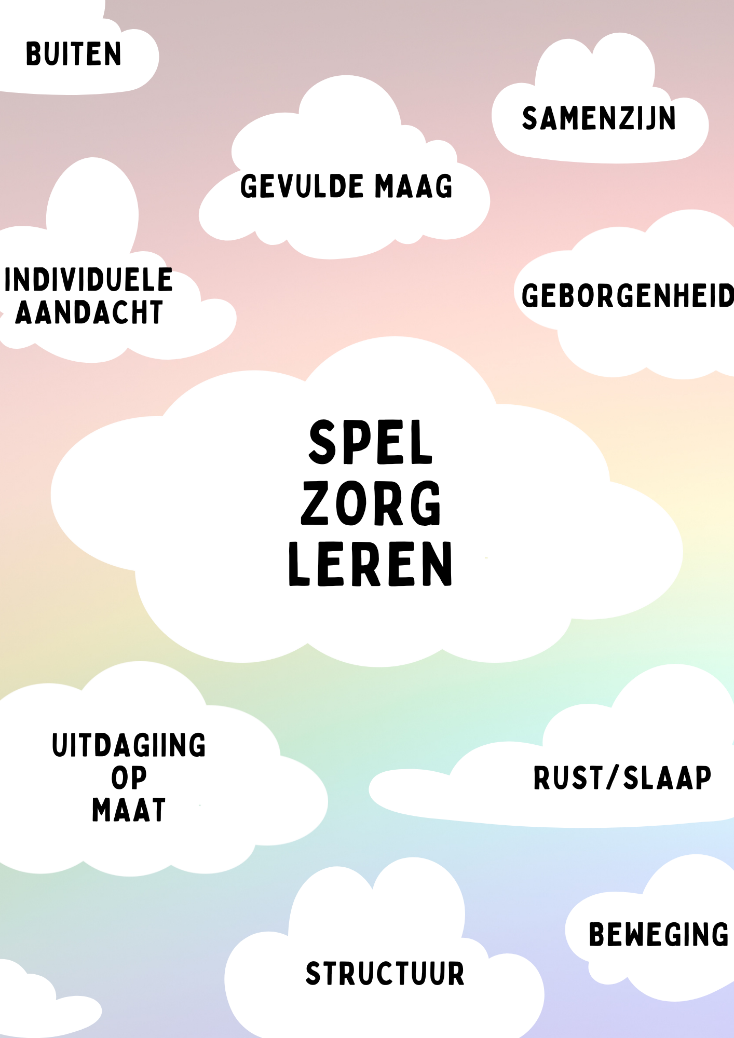 29 februari 2024
12
Zorg dragen voor onze ouders
Open onthaal
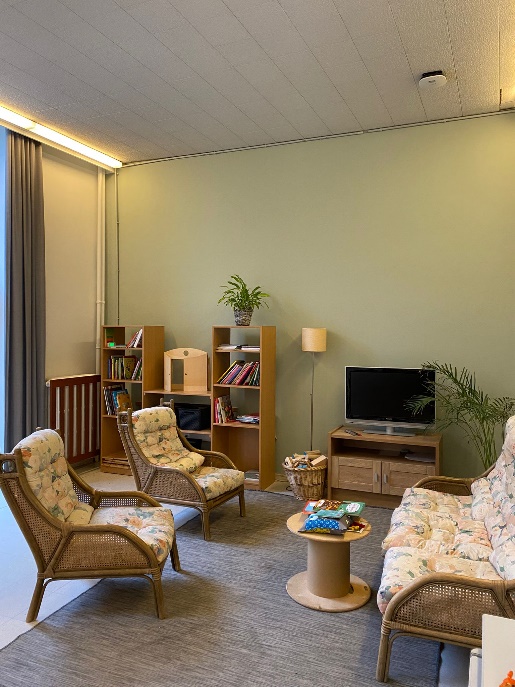 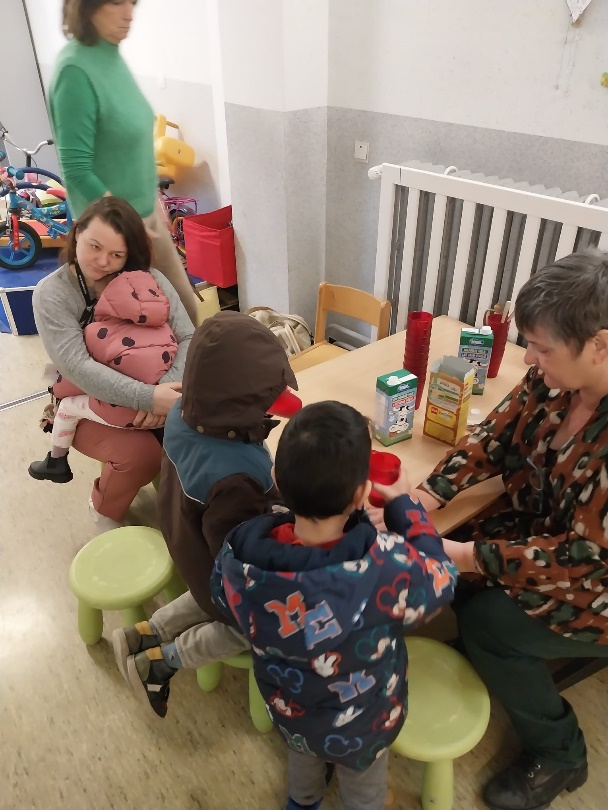 Inschrijvingsbeleid
Plaats en tijd voor ouders
29 februari 2024
13
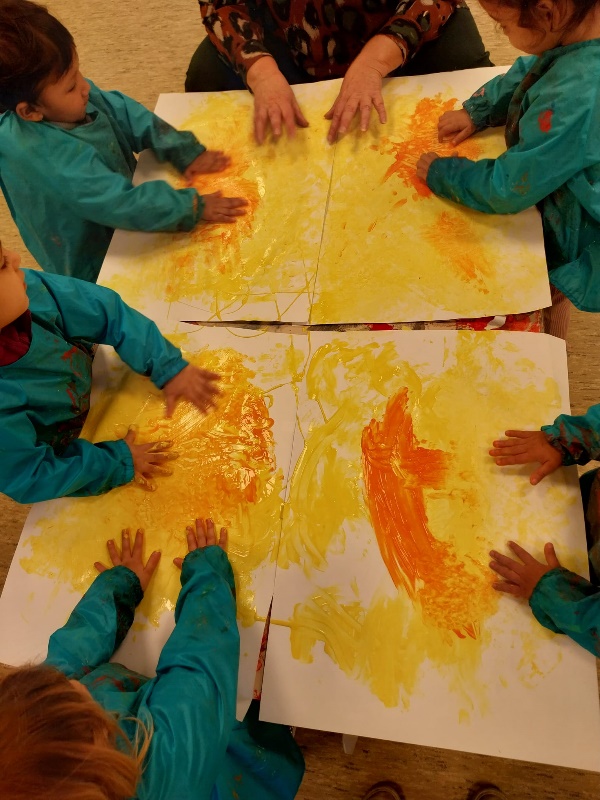 Zorg  - Spelen – Leren
SAMEN

Vanuit een gezellig nest
Oog voor continuïteit en 
	geborgenheid = warme transities
Iedereen is welkom
Vanuit nieuwsgierigheid
Door te durven experimenteren en uitdagingen aan te gaan
Op weg naar autonomie
29 februari 2024
14
Inrichting
- Vanuit de noden van de kinderen
- Met zorg voor ouders
- Plaatsen om te zorgen
- Zelfstandige speelleerkansen en begeleide speelleerkansen
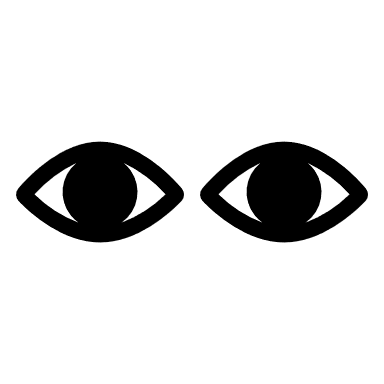 29 februari 2024
15
Samenwerken
3 leidinggevenden
Zorgcoördinator en brugfiguur
Informatiedoorstroom
Openheid vertrouwen, vertrouwen, visie
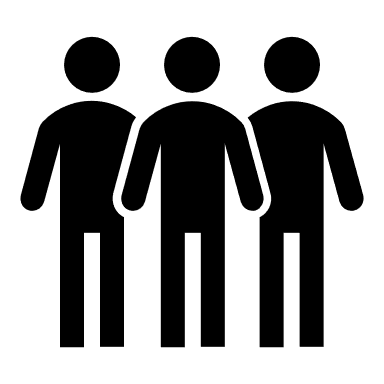 29 februari 2024
16
Toekomst
- Gedeeld/verdeel takenpakket binnen 1 team = evenwaardige samenwerking
Dagindeling ?
Rollenverdeling
Overlegmomenten
Observeren, registreren

- Overgang tussen groepen op maat van het kind

- Samenwerken met de buurt en partners
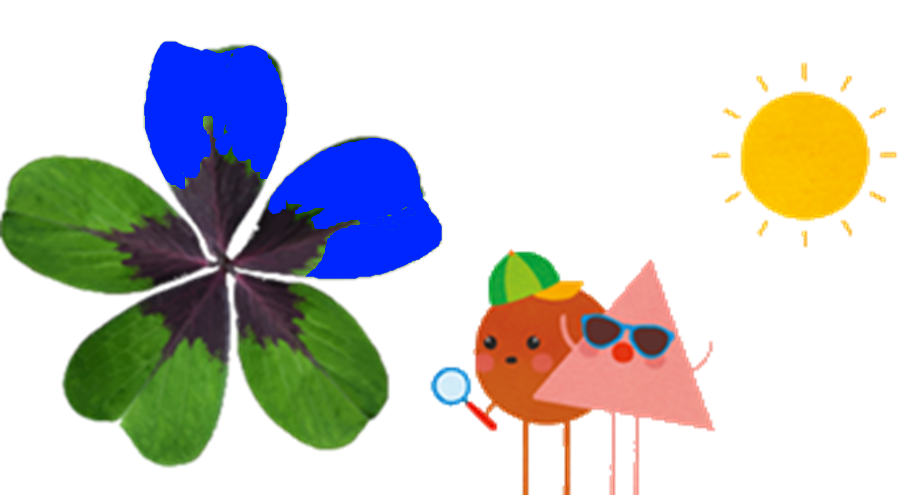 29 februari 2024
17
Wat denk jij?
18
BEDANKT!